Four Corners
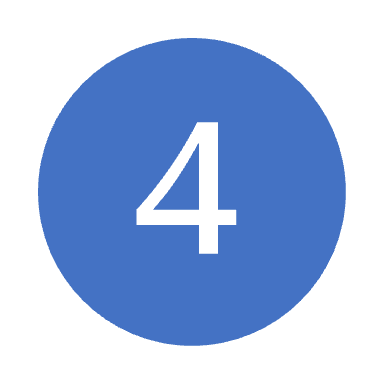 推測して描け！
問題文
Level ①
問題文
Level ②
教室
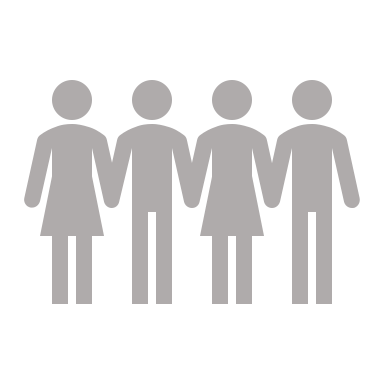 担当者のみ問題文を見に行ける
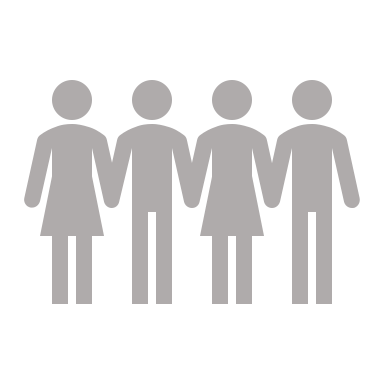 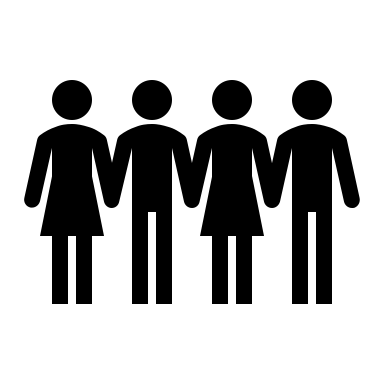 席を立てるのは班で１人
ペンは持っていかない
問題文を覚えて班で答えを考える
答えの絵を解答用紙に描く
早く終わった班から8pt,7pt,…
ゲーム終了後、答え合わせ
1問正解につき10pt
①
②
③
④
担当
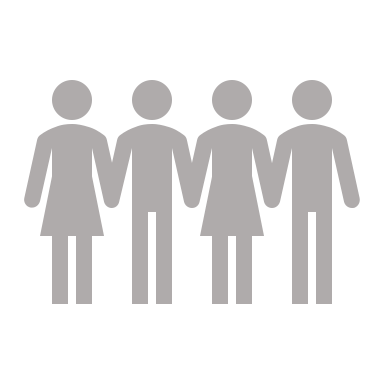 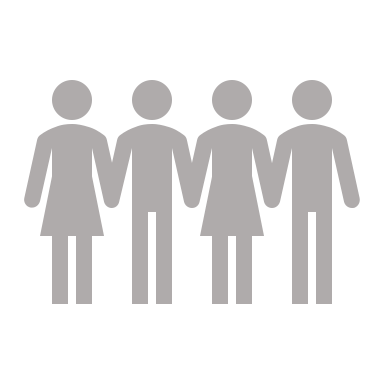 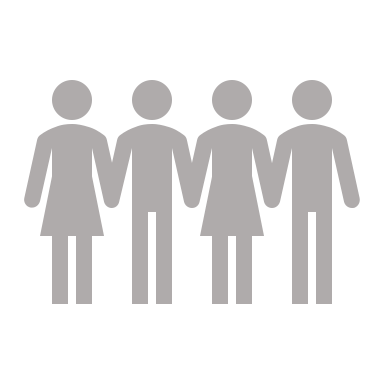 問題文
Level ③
問題文
Level ④
解答用紙
例
Level 1
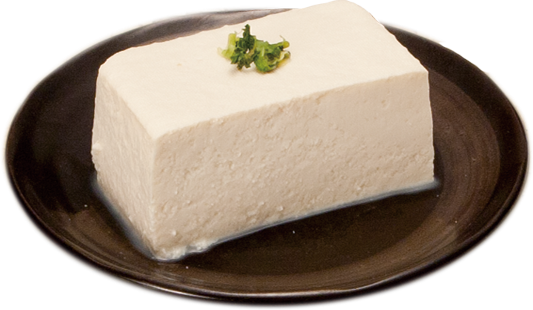 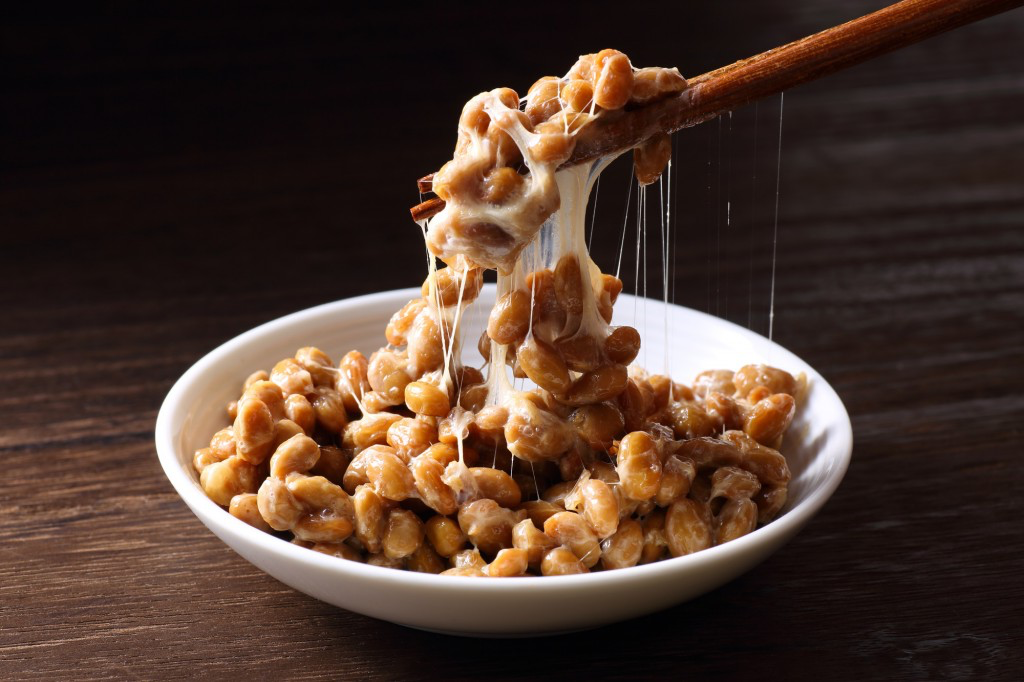 Level 2
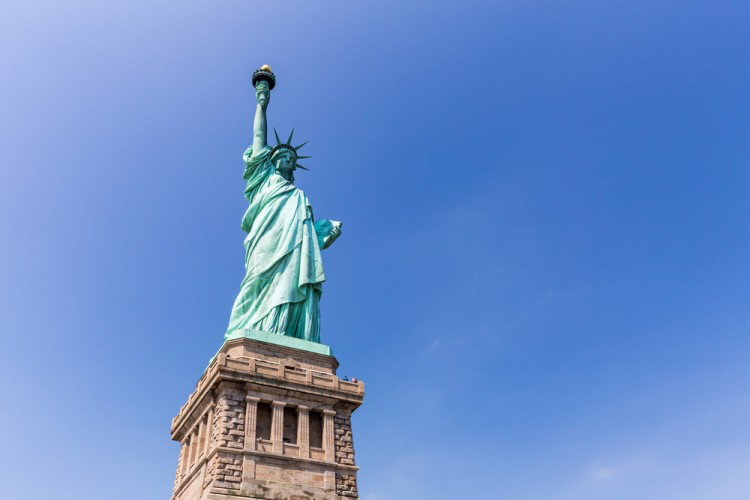 Level 3
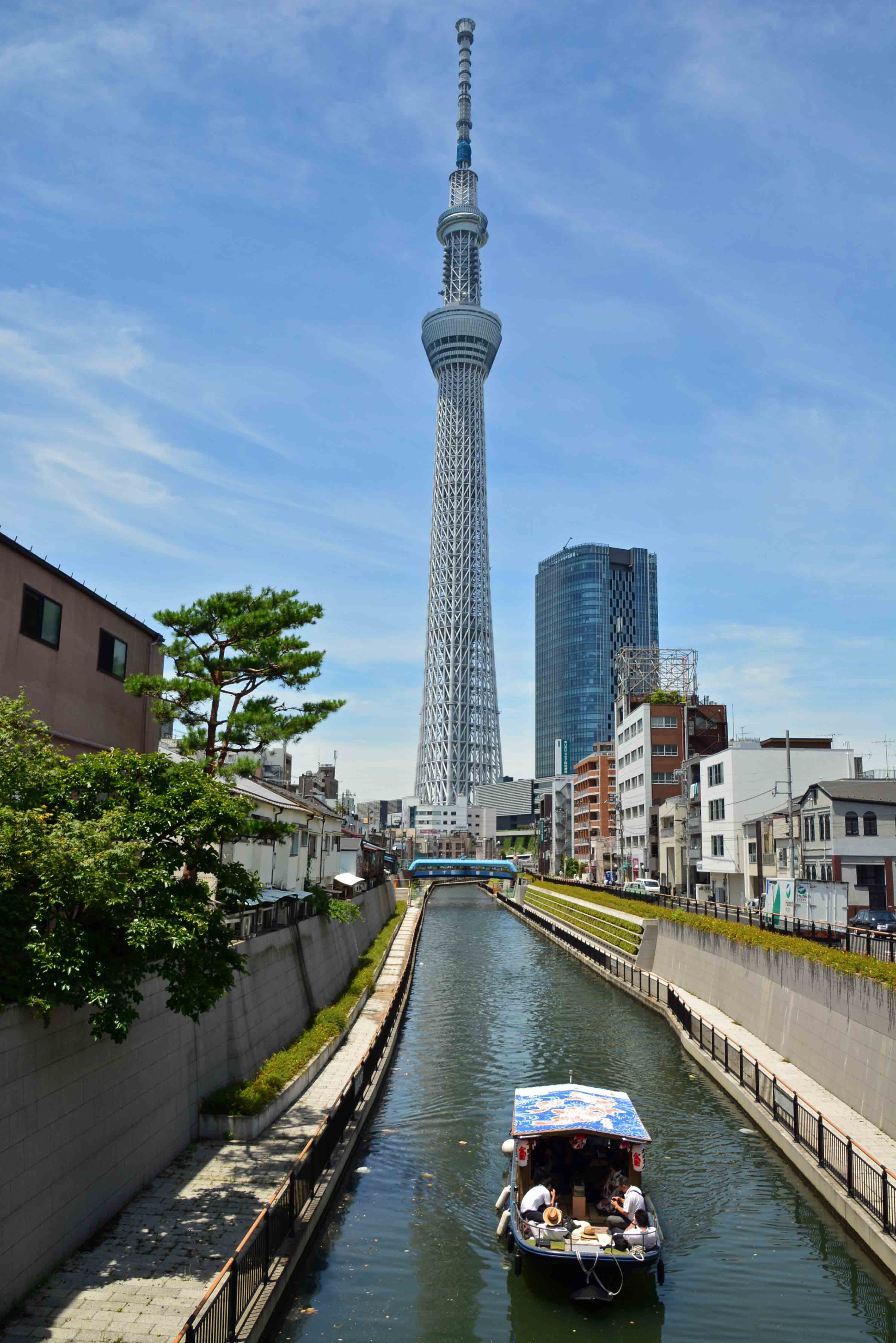 Level 4
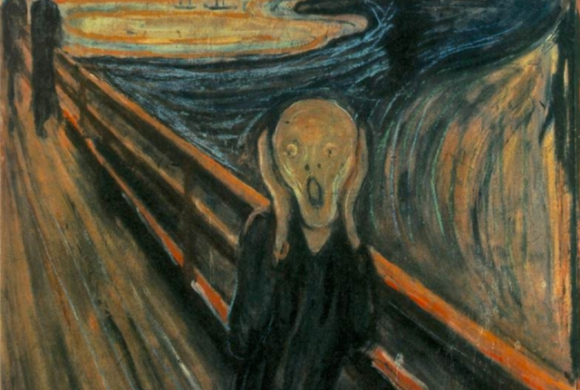 Grammer
This is a picture.
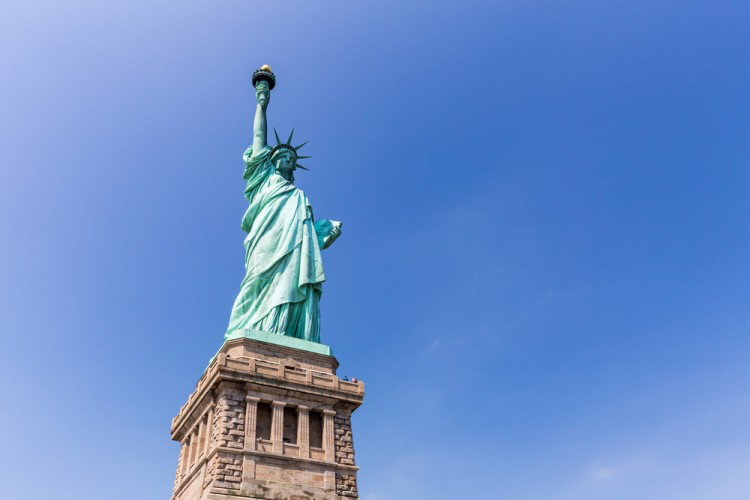 This is a picture taken in America.
アメリカで撮られた写真
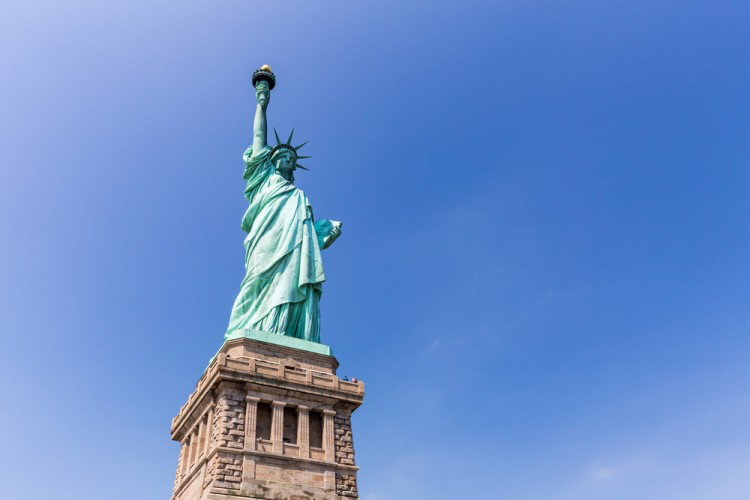 Practice
This is a food.
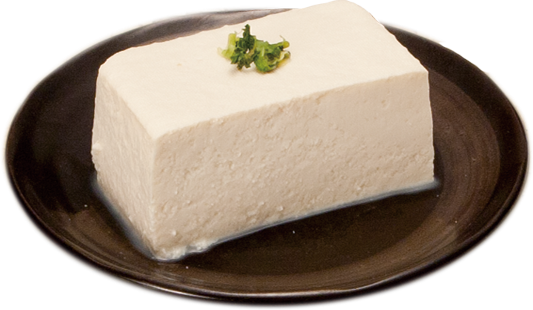 This is a food made from “daizu”.
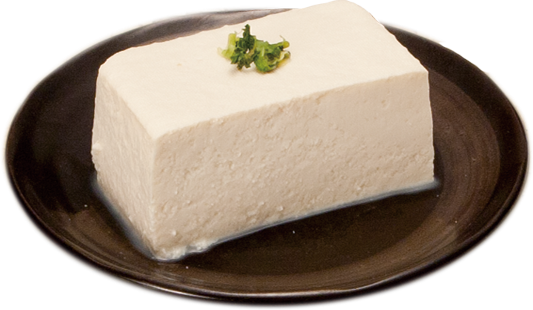 This is a tower.
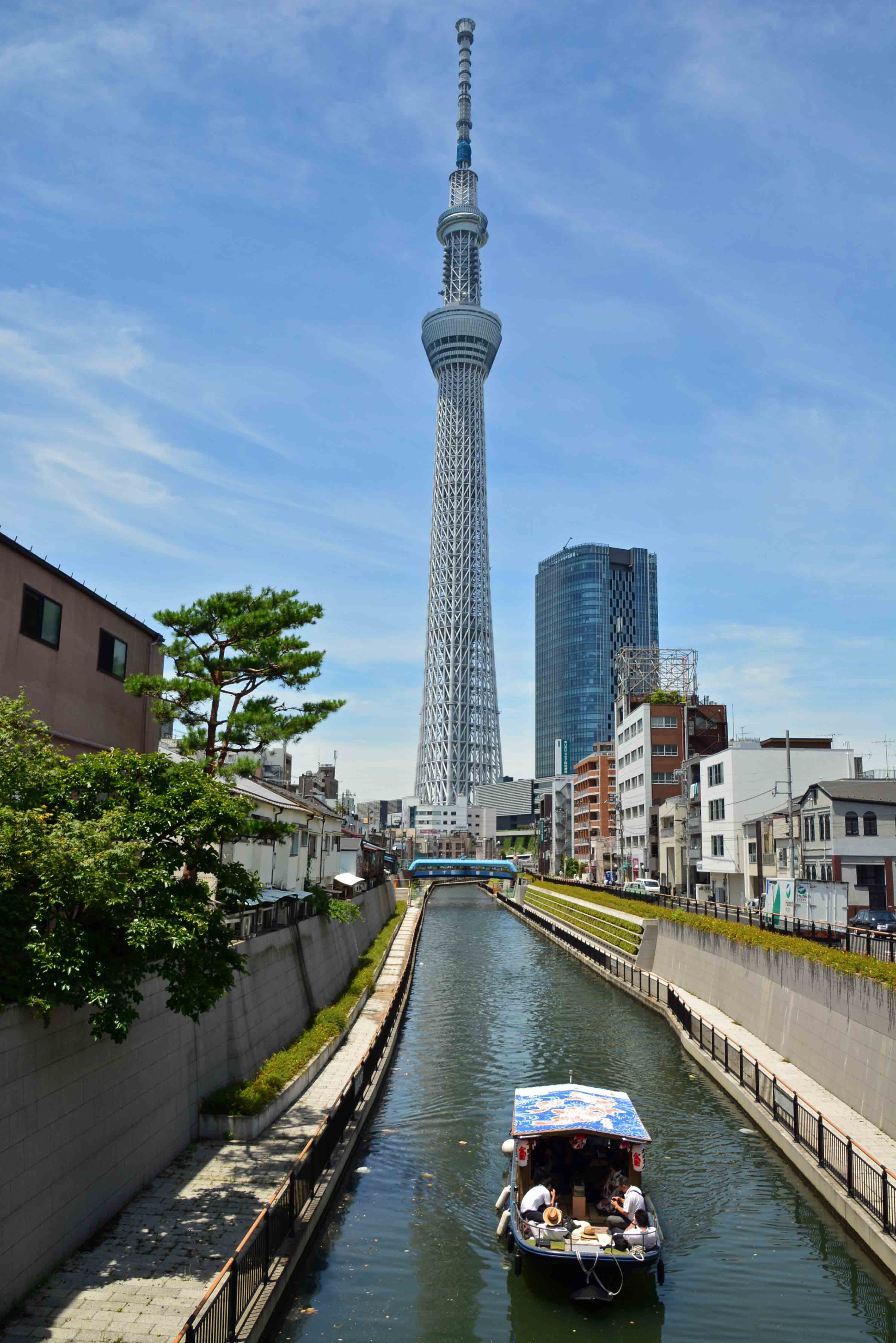 This is a tower 
                built twelve years ago.
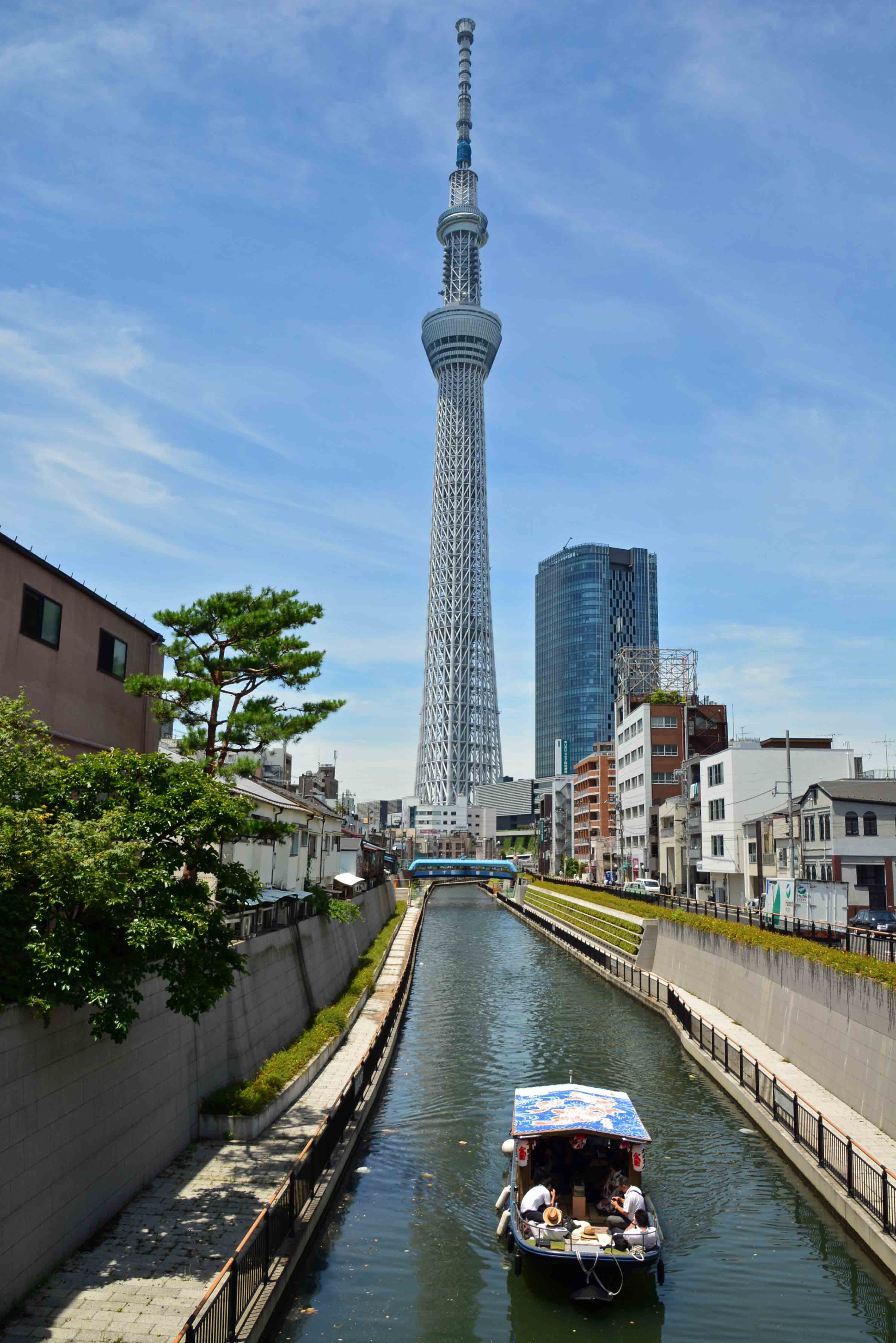 This is a picture.
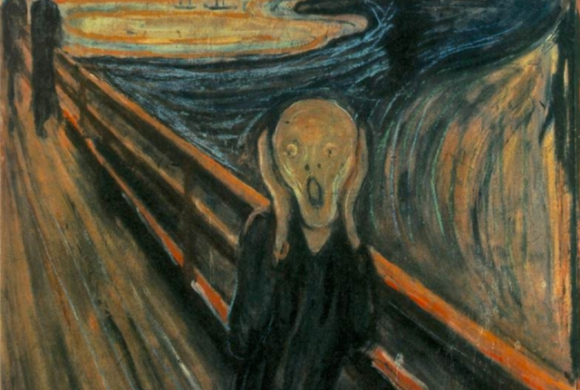 This is a picture drawn by Munch.
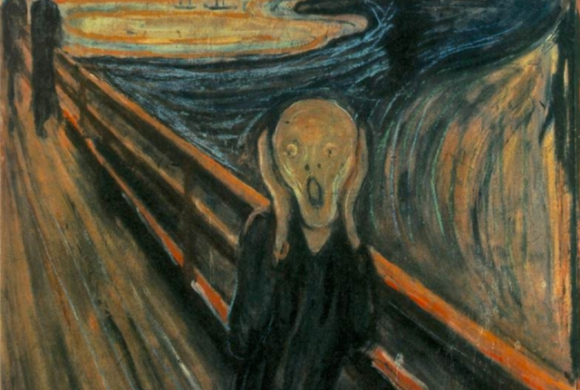 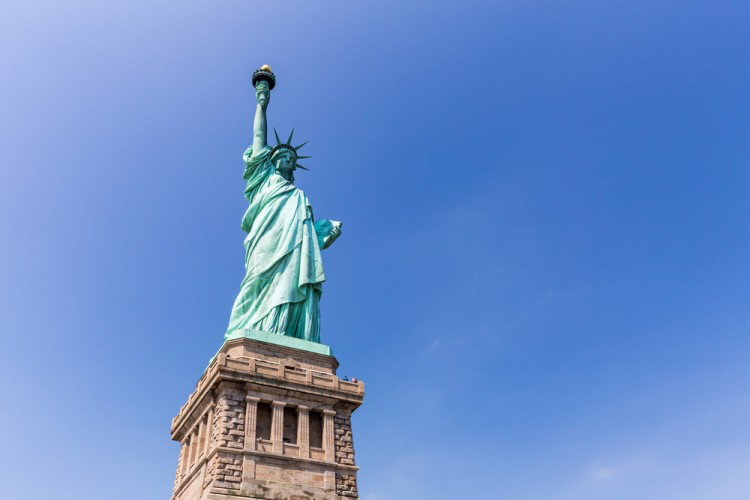 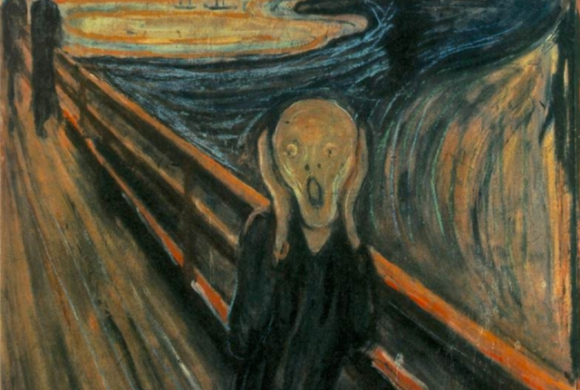 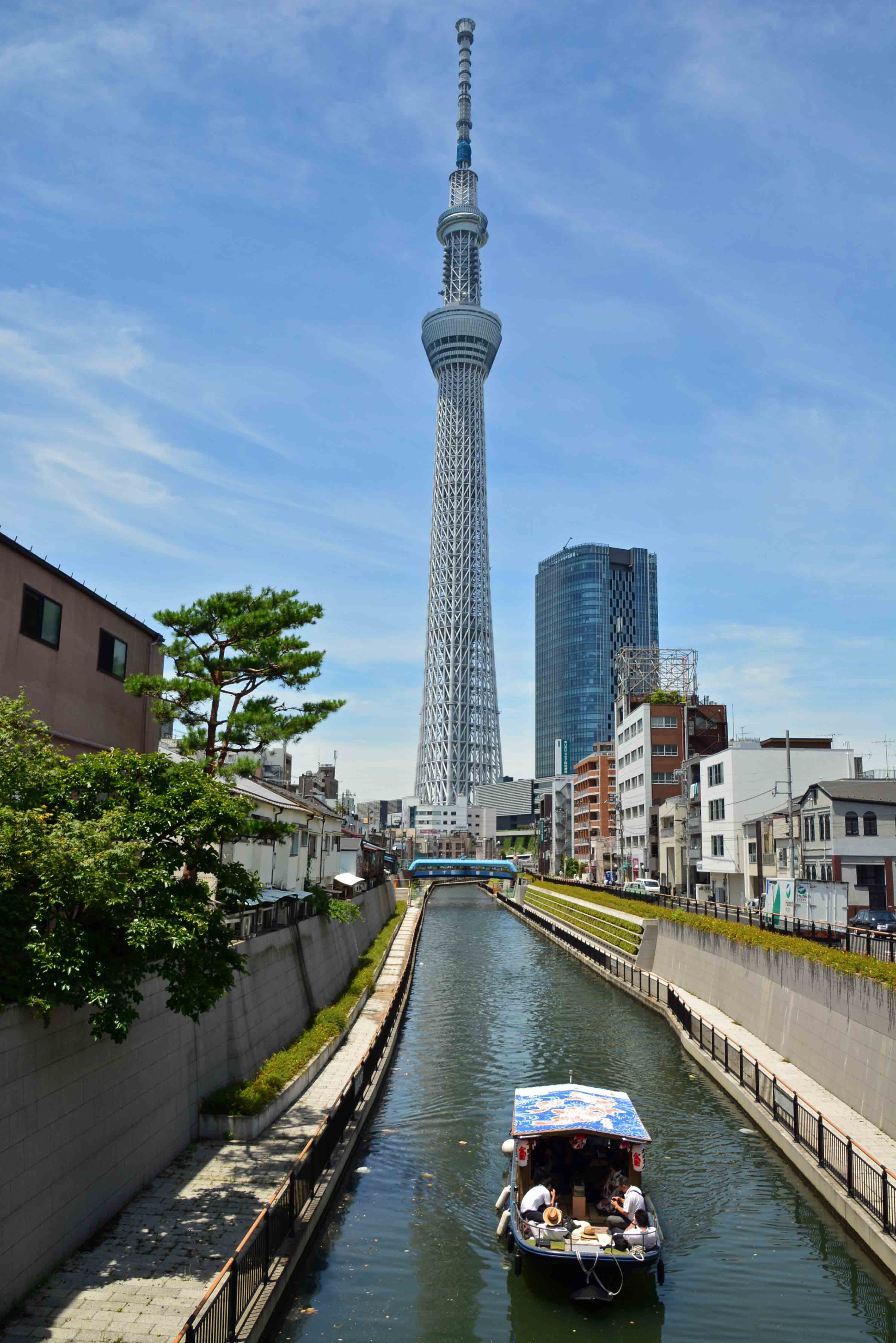 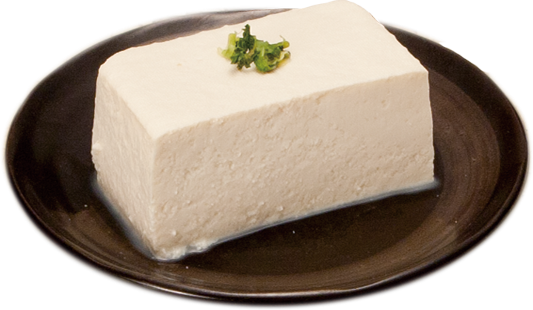 ①
This is a food made from “daizu”.
②
This is a photo taken in New York.
③
This is the tall buiding 
 　　　　　　　　built twelve years ago.
④
This is the picture drawn by Munch.